Thứ hai ngày 8 tháng 3 năm 2021
Tiếng Việt
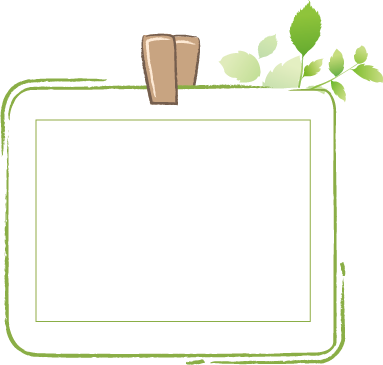 Khởi động
ảo thuật
mùa xuân
huân chương
khuân vác
nghệ thuật
sản xuất
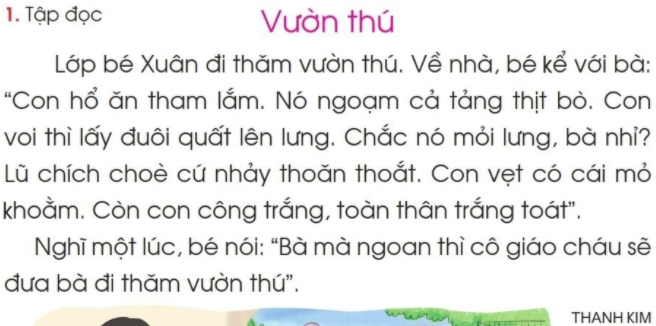 Thứ hai ngày 8 tháng 3 năm 2021
Tiếng Việt
Bài 124: oen, oet
en
t
o
oe
n
e
o
t
o
e
oen
n
o-e
t
oet
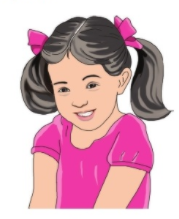 nhoẻn
nh
oẻn
nhoẻn cười
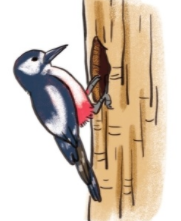 khoét
kh
oét
khoét tổ
oen
oet
nhoẻn
khoét
khoét tổ
nhoẻn cười
Tìm từ có tiếng chứa vần oen, oet
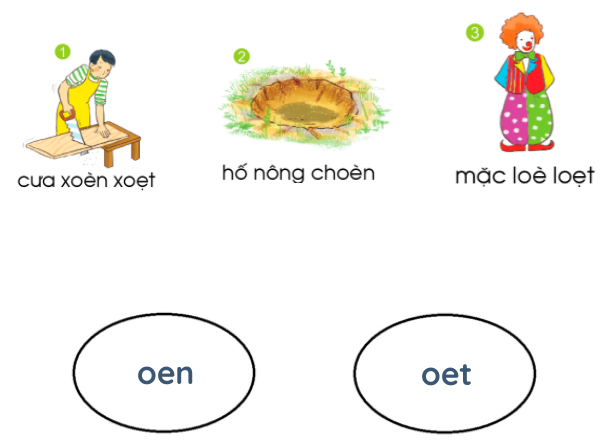 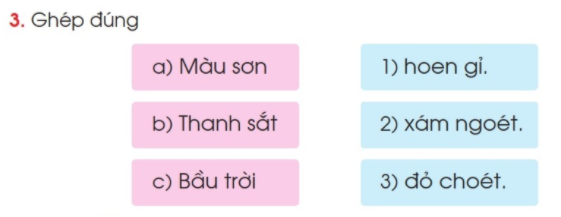 Tập đọc
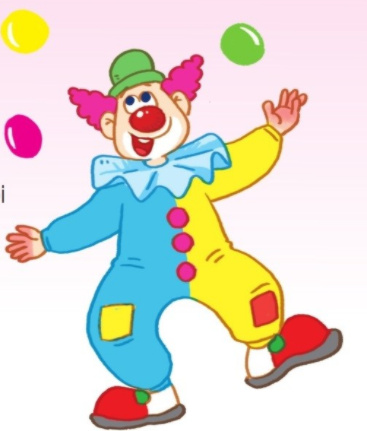 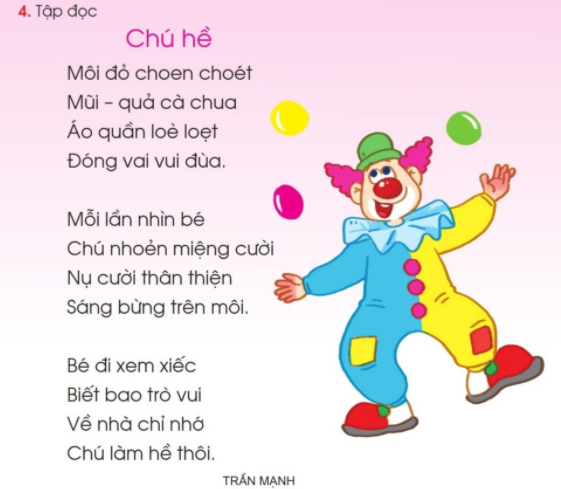 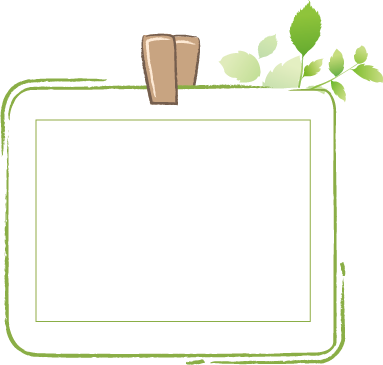 Luyện đọc từ khó
lòe loẹt
đỏ choen choét
sáng bừng
quả cà chua
xem xiếc
nhoẻn miệng cười
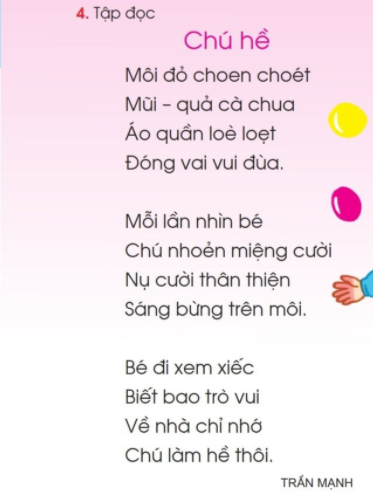 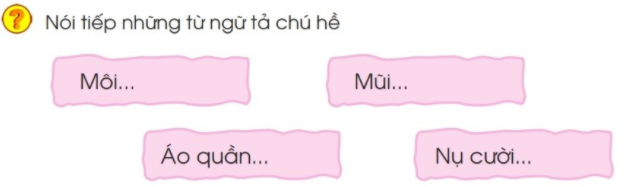 quả cà chua
đỏ choen choét
lòe loẹt
thân thiện
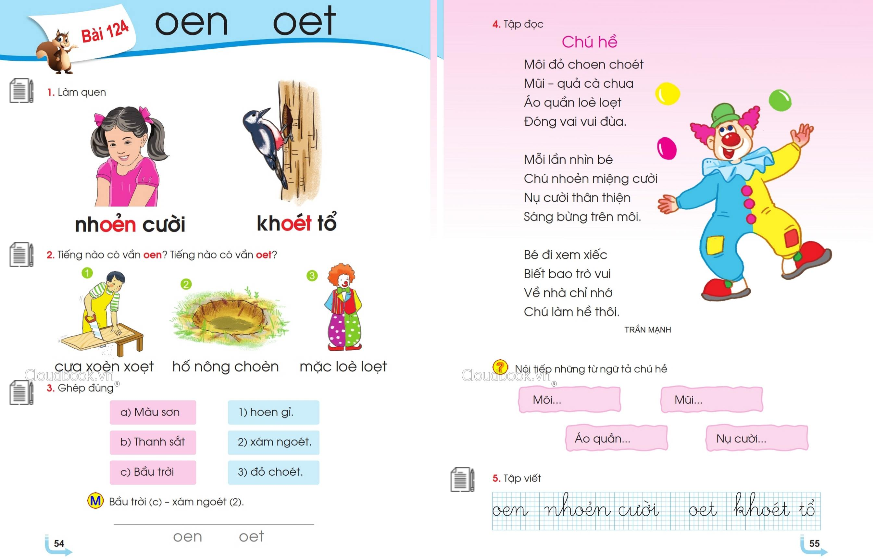 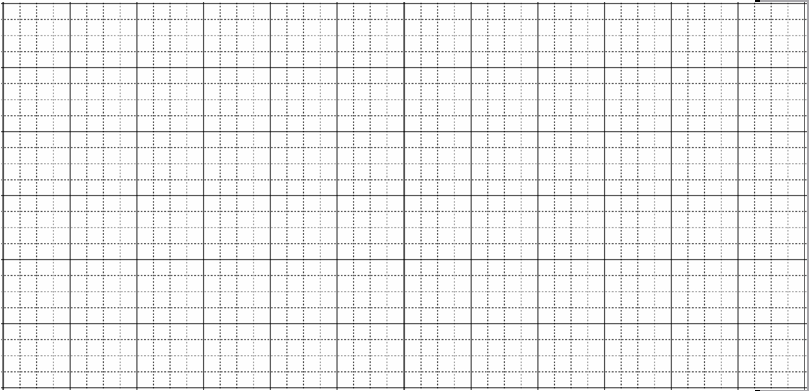 nhφϗn cưƟ
φϊn
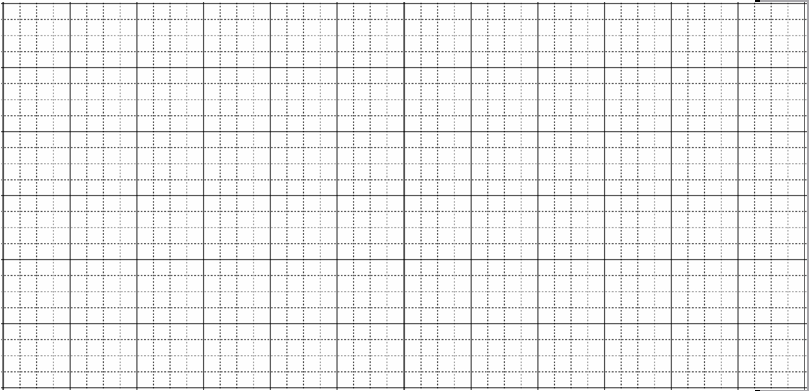 φϊt
khφďt Ǉổ
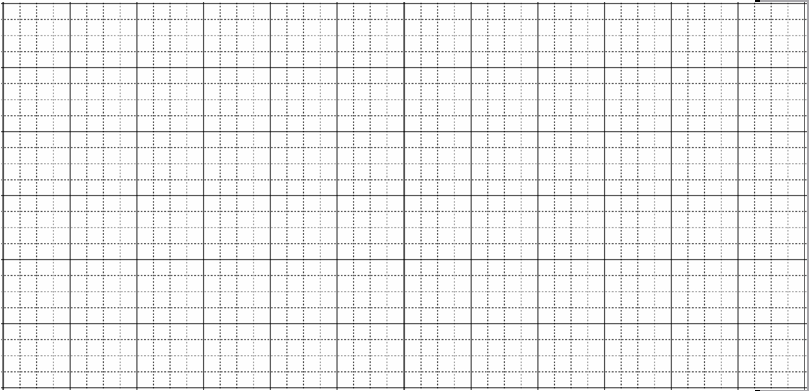 φϊn
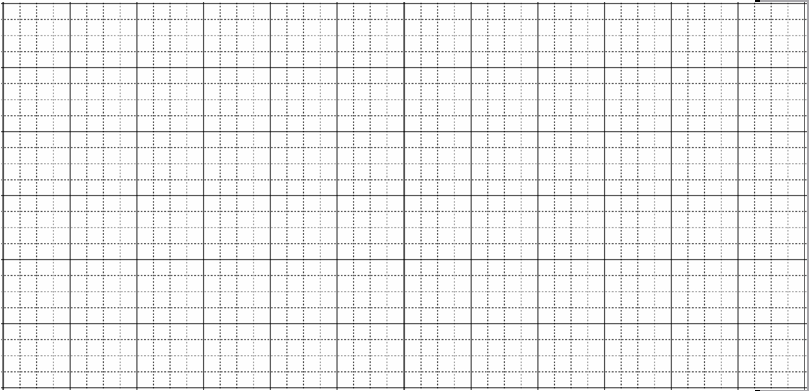 nhφϗn cưƟ
φϊt
khφďt Ǉổ